Power of Potential
48 timer  X  KEA X  Vibe & Tone
Agenda for 17/4
Dagens værter
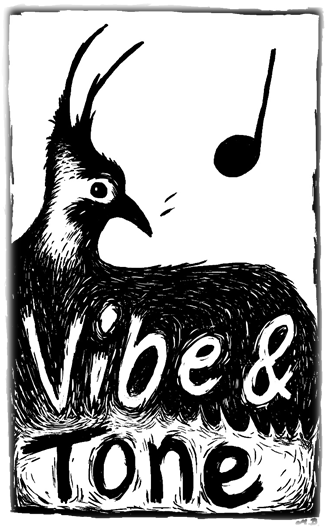 Konsulentvirksomheden Vibe & Tone
Udviklere og stiftere af: 
NVÆRK
Demokrati Garage
Støddæmperen
SPIRE
Mads Mazanti
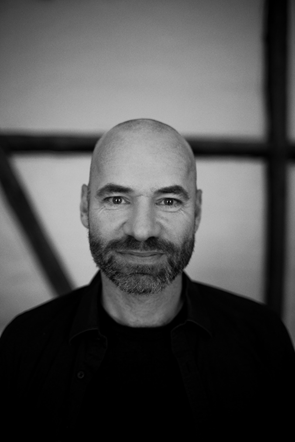 Stifter og ejer Vibe & Tone
Stifter af kunstplatformen "Generator" i Ahornsgade samt Dortheas ved Utterslev Torv.
Formand for Utterslev Torvs kulturforening
I dagstimerne ofte af finde i Solrød Kommune
Bandmedlem 
Arbejder i kulturverdenen med projektledelse, netværk, events, mm.
… og en masse andet i øvrigt :-)
Rasmus Petrussen
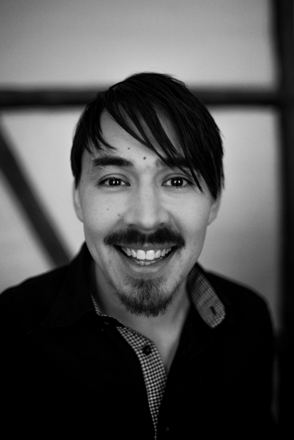 Stifter og ejer Vibe & Tone
Tidligere formand for Jægersborggade Handelsforening samt Områdefornyelsen NV
Har haft et par butikker / cafeer
I dagstimerne ofte af finde i interregionen Fehmern Belt
Dj under alias Plakrobotten
Arbejder med Netværk, uddannelse og iværksætteri...
… og en masse andet i øvrigt :-)
Bag om Vibe & Tone
En konsulentvirksomhed, der benytter kunst, kultur og kreativitet som bindemiddel i byudviklingsprocesser. 
Understøtter kunsten og trækker midler ind fra andre brancher i kulturen (Byudvikling, iværksætteri, restauration osv.)
Fokus er at skabe gunstige forhold for mødet mellem byens mennesker og dermed indfri de potentialer som vi ser
Hvor vi har hjemme
Dorthea´s Vinbar ved Utterslev Torv 6, 2400 København NV
(Stevns Klint Experience)
Metodik og tilgang
Byder ind med mere end vi tager ud
Tålmodige (ting tager tre gange)
Handling og sund fornuft
Skru ned for kompleksiteten
A til Z
Hvad skal der til for at du motiveres af projektet?
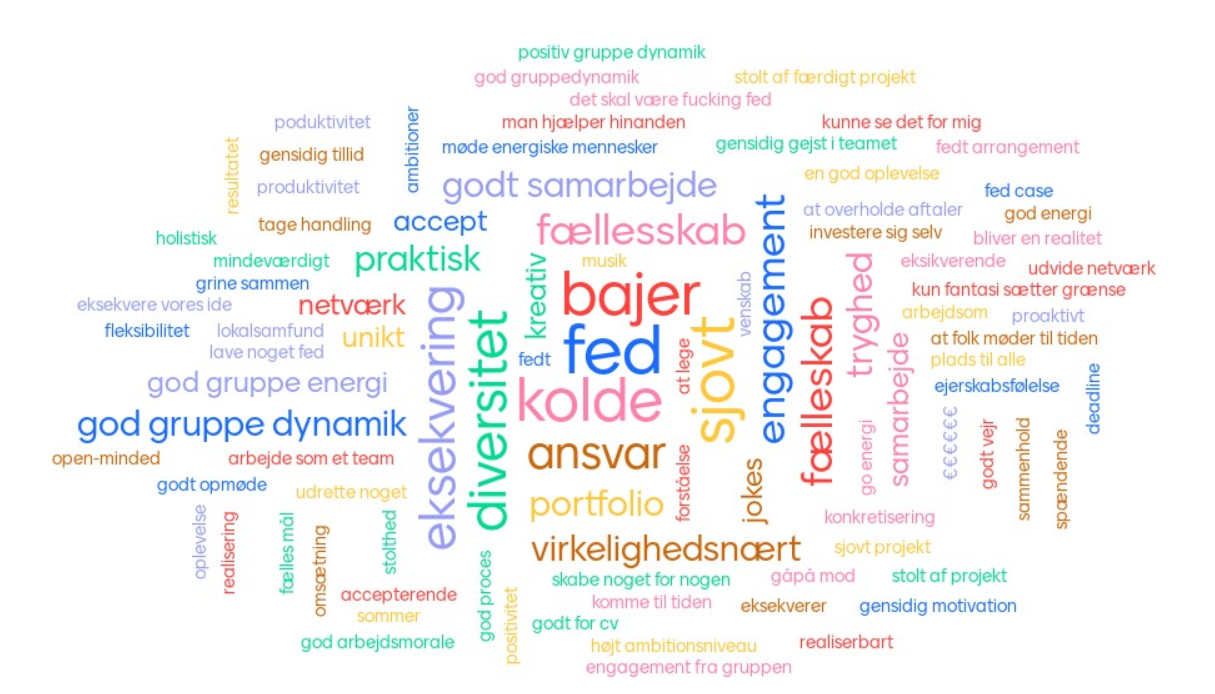 Lidt inspiration
Smart Urban Intermediaries (SUI)
Mennesker er med til at skabe en sammenhængende by…
… Ikke kun teknologi og bygninger
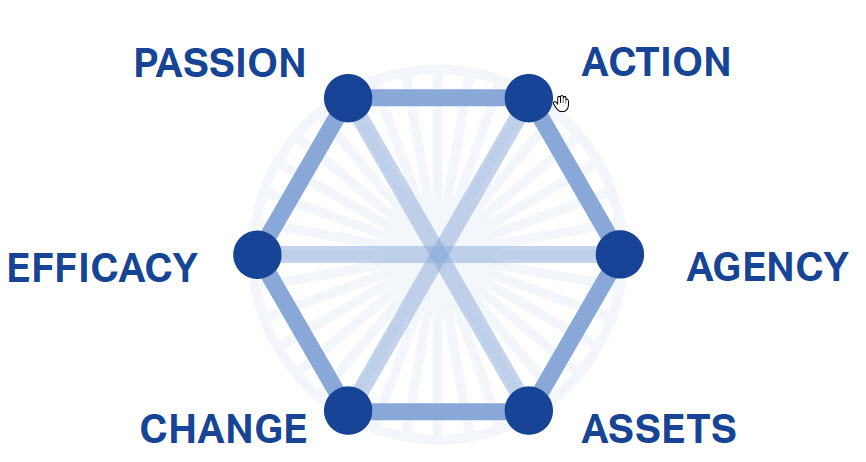 Ny magt vs. gammel magt
Power of potential
Opgave I
https://www.vibetone.dk/48-timers-festival-2024/
Crazy Quilt
Opsamling – Opgave 1
Fokus II – Bag om netværk
Tre netværksprincipper
Byd ind med mere end hvad du tager ud vs. ”What’s in it for me”
Diversitet vs. konformitet og branchespecifik
Værtsskab vs. sporadisk 

Samme principper som et sammenskudsgilde.
NVærk
Alle ildsjæle er velkomne.
Synliggøre områdets skattekamre og mødesteder.
Kræver at man byder ind med mere end man tager ud.
Opgave II
Pause
Opsamling
Baggrund for funding
En masse fondsprocesser
Både som afsender og som modtager
Øvelse – Sammenskudsgildet…
Ni trins fondsproces
1. Projektafklaring
3. ”Slidte skosåler og cykeldæk”
4. Netværksdannelse
5. Partnerskaber
6. Udkast ansøgning
7. Dialog med partnerkreds
8. Finpudsning og indsendelse
9. Opfølgning på ansøgning
Spørgsmål
Opgave III
Opsamling
Pause
Fokus IV – Pop Up Events
Fordele
Ulemper
Egne erfaringer
Rentemestervibes
En restaurant
Et bibliotek
Et bryggeri
Et børneteater
Et værested for flygtninge
Jægersborggadefester
NV Festival
Kirsebærkaravanen
Eksempel - Kirsebærkaravanen
Fokus V - Sløjfen
Fokus VII – 8712 timer
Hvordan sikrer vi forankring og bæredygtighed i vores projekter?
Eksempel: En doggy-bag til puljeaftenen.